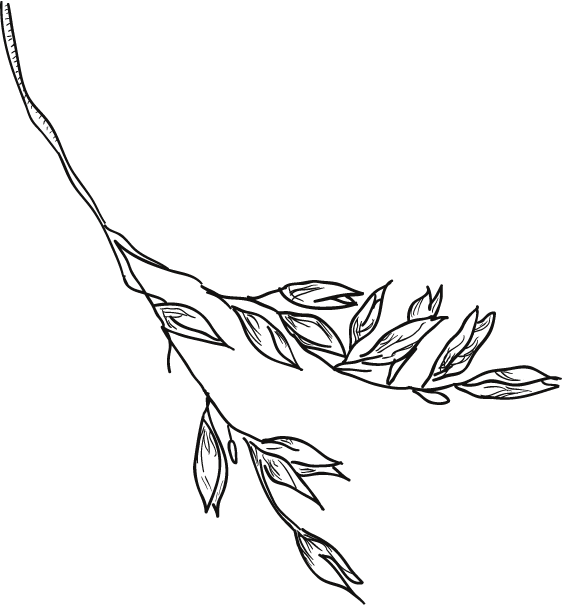 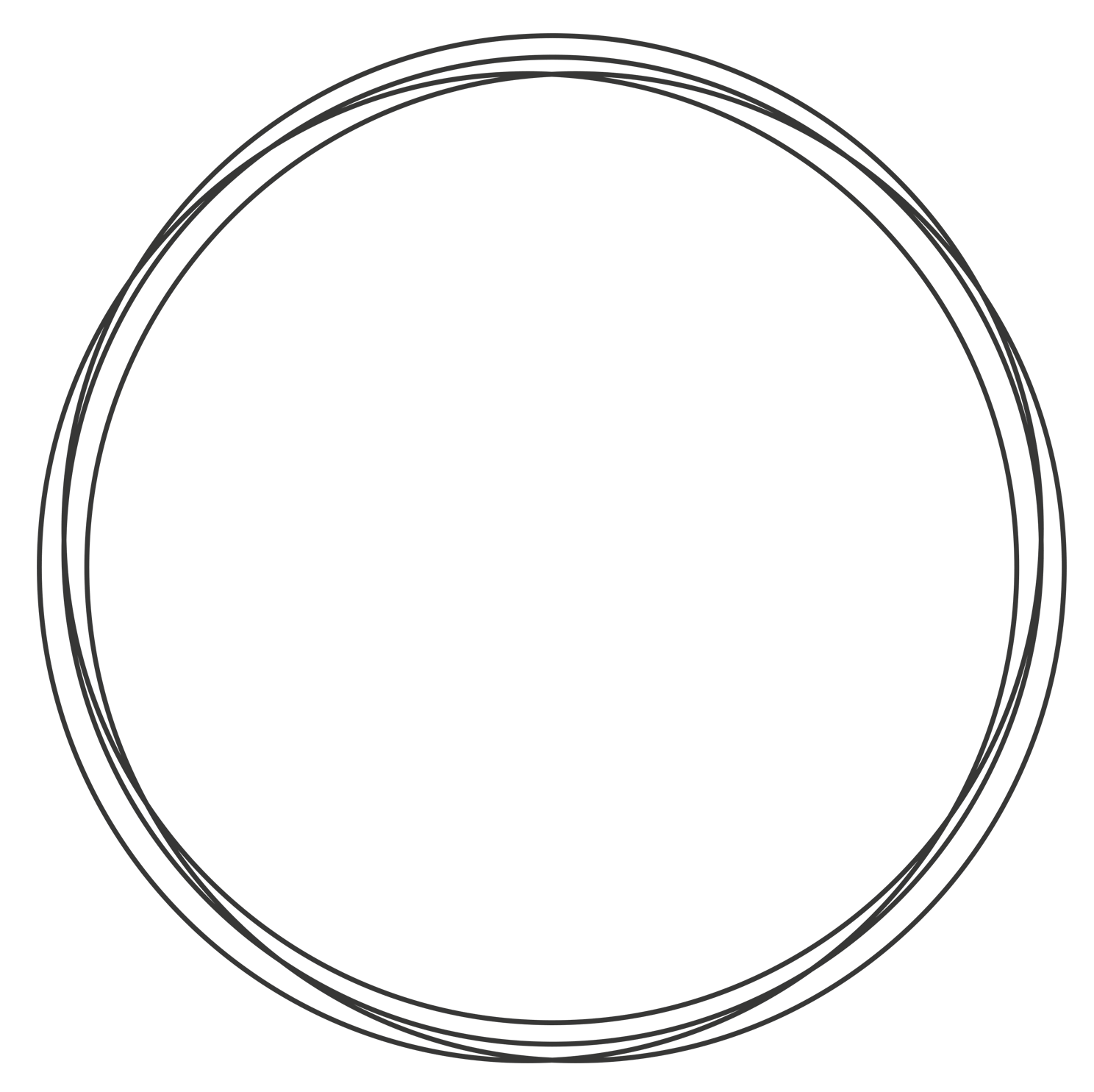 从前慢
文艺简约PPT商务通用模板
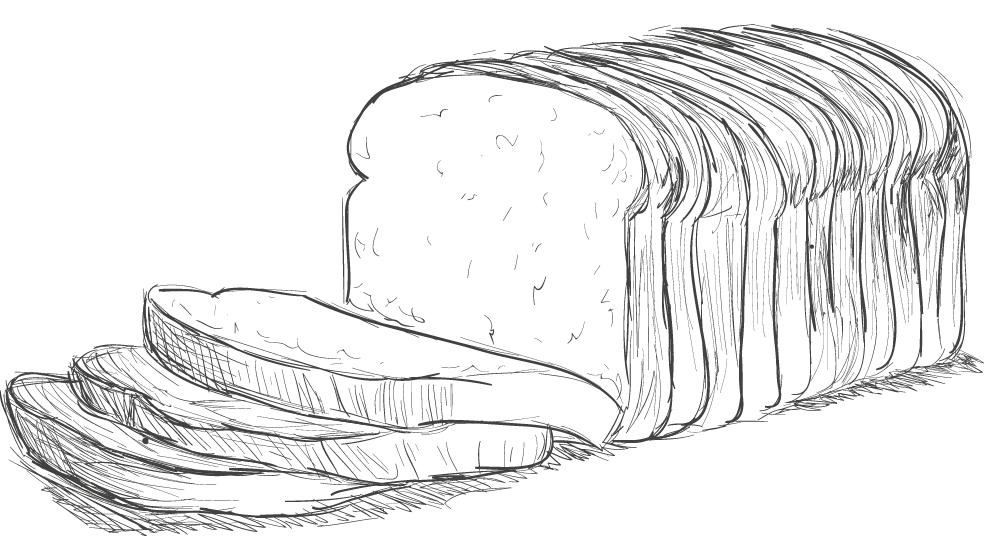 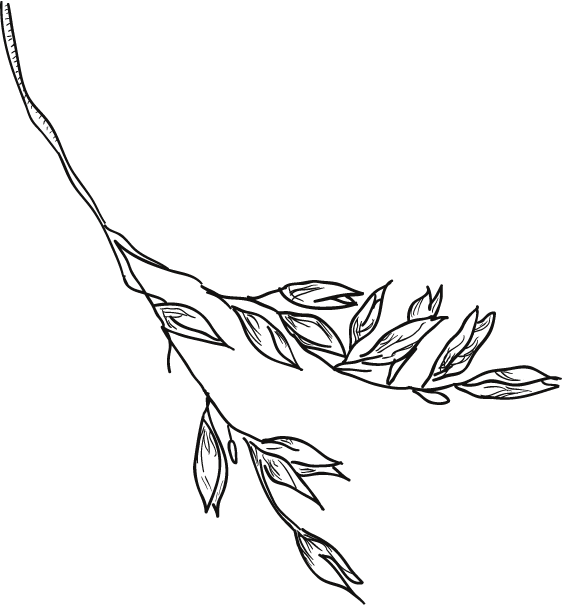 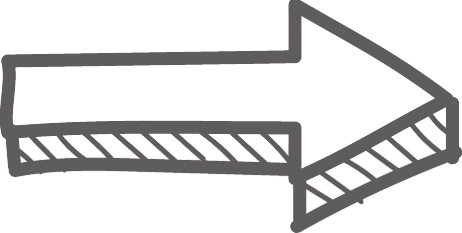 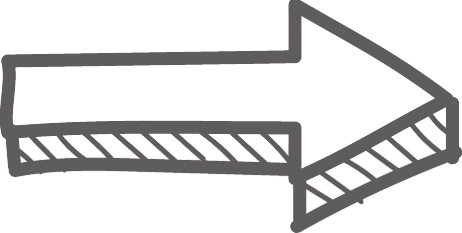 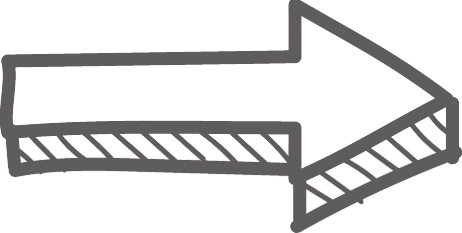 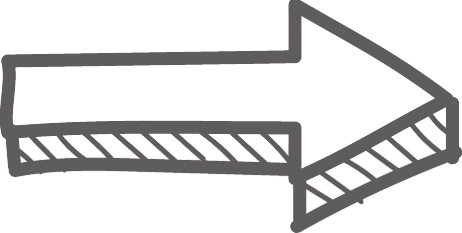 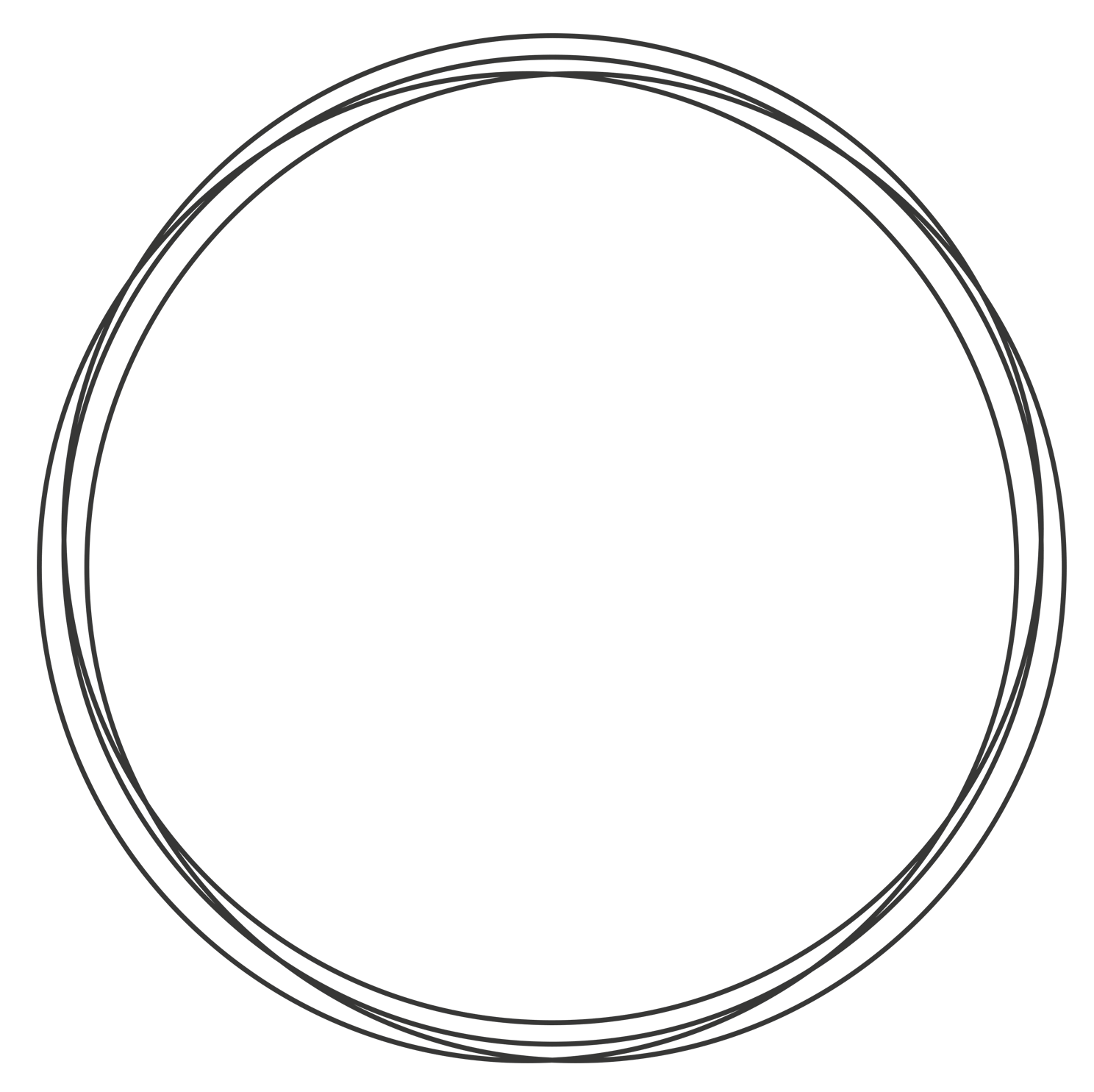 单击此处输入标题
Click here to enter a title
单击此处输入标题
Click here to enter a title
单击此处输入标题
Click here to enter a title
单击此处输入标题
Click here to enter a title
目 录
Contents
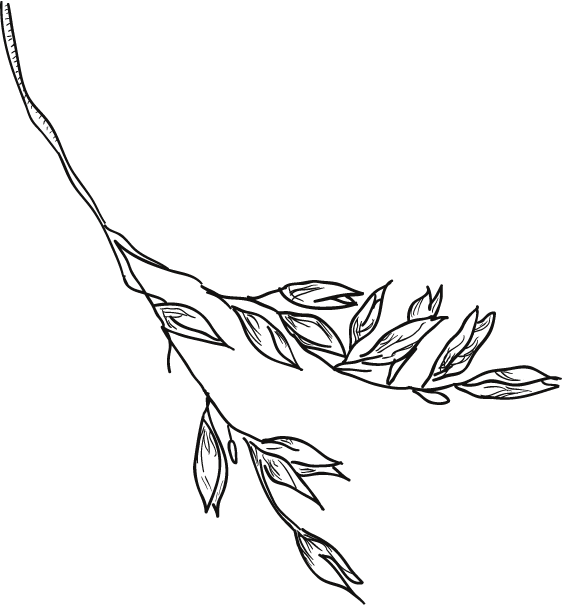 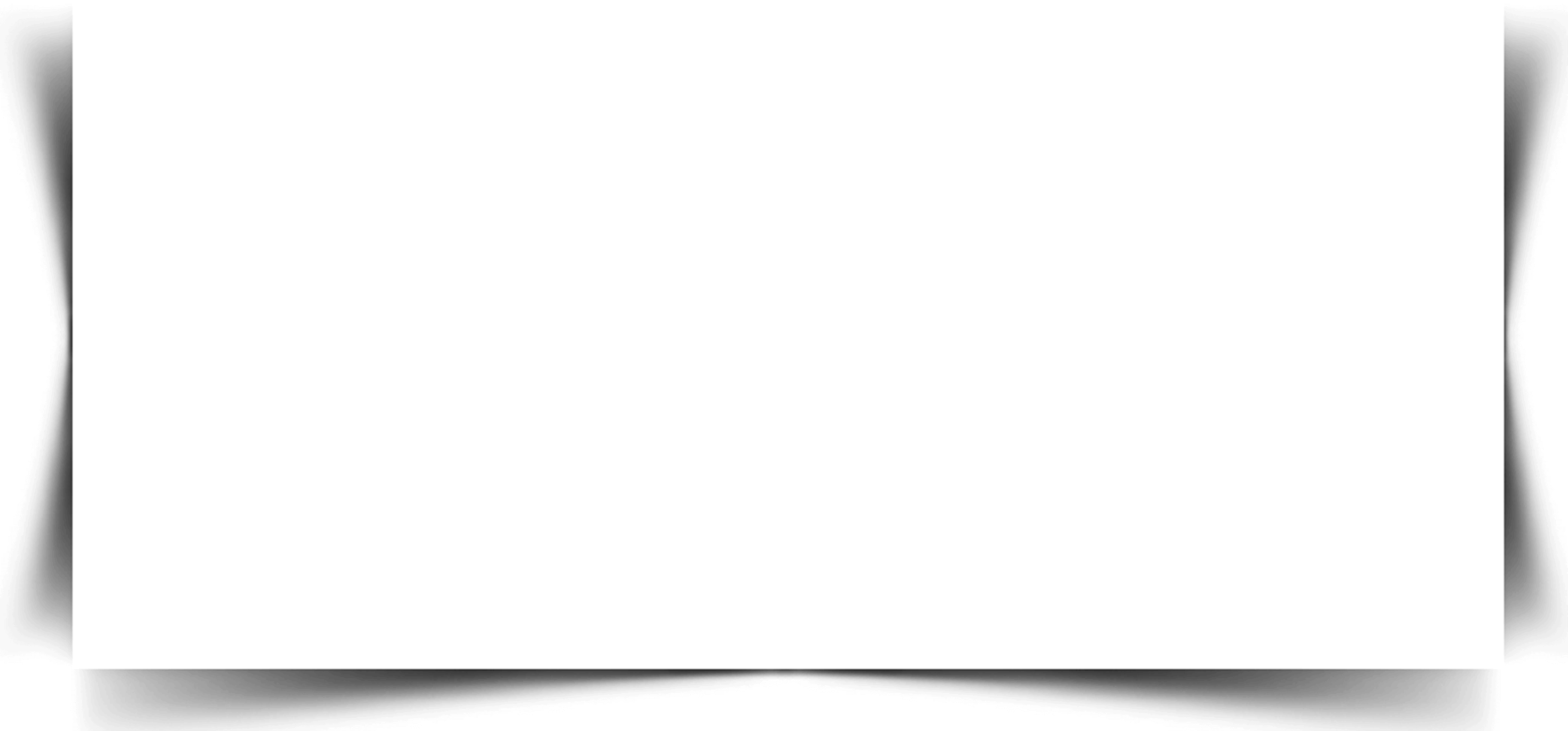 Part.01
单击此处输入标题
Click here to enter a title
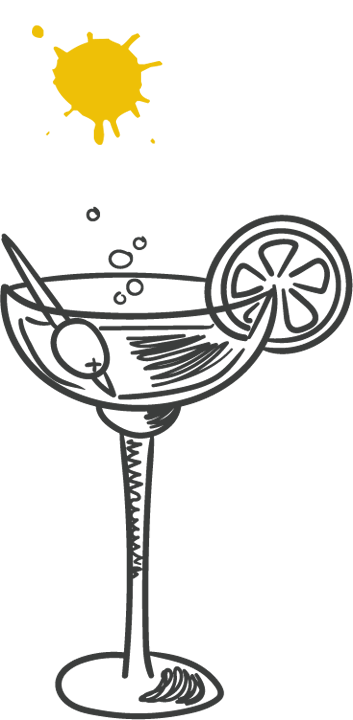 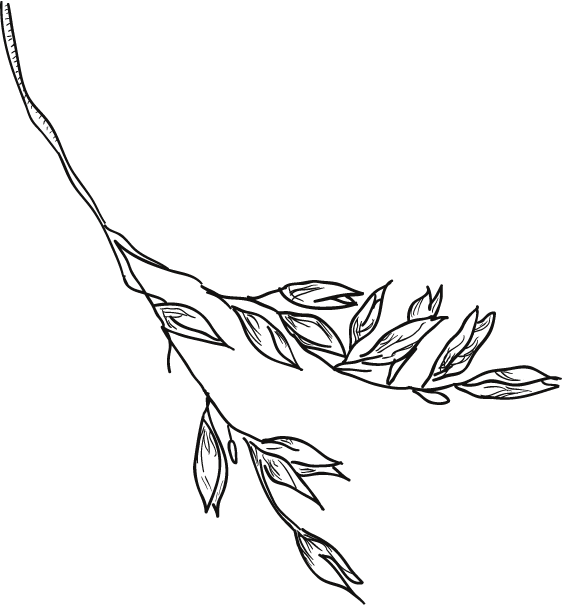 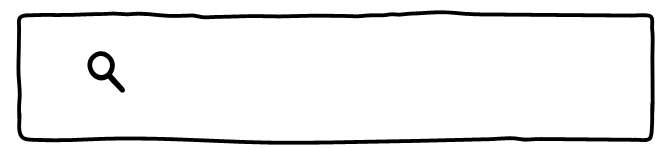 单击此处输入标题文本
KNOWLEDGE IS POWER
KNOWLEDGE IS POWER
No matter how bad your heart has been broken, the world doesn’t stop for your grief. The sun comes right back up the next day.
No matter how bad your heart has been broken, the world doesn’t stop for your grief. The sun comes right back up the next day.
No matter how bad your heart has been broken, the world doesn’t stop for your grief. The sun comes right back up the next day.
No matter how bad your heart has been broken, the world doesn’t stop for your grief. The sun comes right back up the next day.
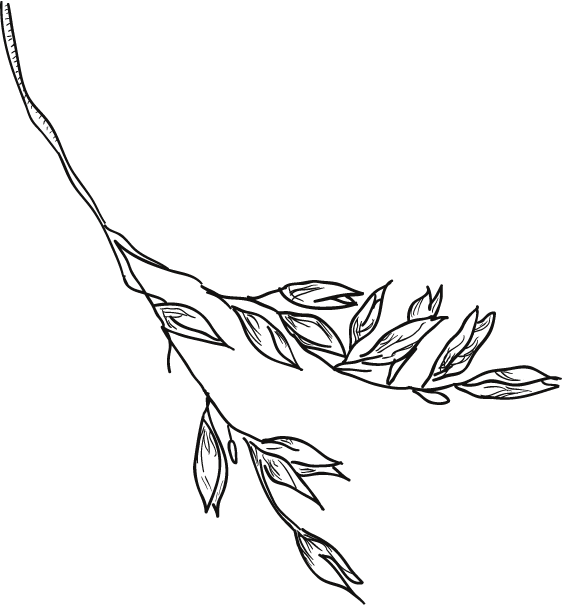 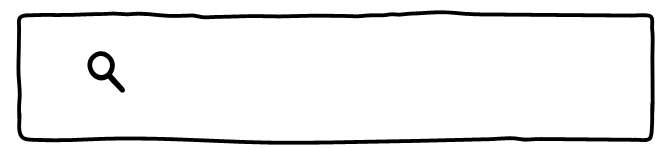 单击此处输入标题文本
单击此处输入标题
单击此处输入标题
单击此处输入标题
单击此处输入标题
单击此处输入标题
单击此处输入标题
单击此处输入标题
单击此处输入标题
If they throw stones at you, don’t throw back, use them to build your own foundation instead.
If they throw stones at you, don’t throw back, use them to build your own foundation instead.
If they throw stones at you, don’t throw back, use them to build your own foundation instead.
If they throw stones at you, don’t throw back, use them to build your own foundation instead.
If they throw stones at you, don’t throw back, use them to build your own foundation instead.
If they throw stones at you, don’t throw back, use them to build your own foundation instead.
If they throw stones at you, don’t throw back, use them to build your own foundation instead.
If they throw stones at you, don’t throw back, use them to build your own foundation instead.
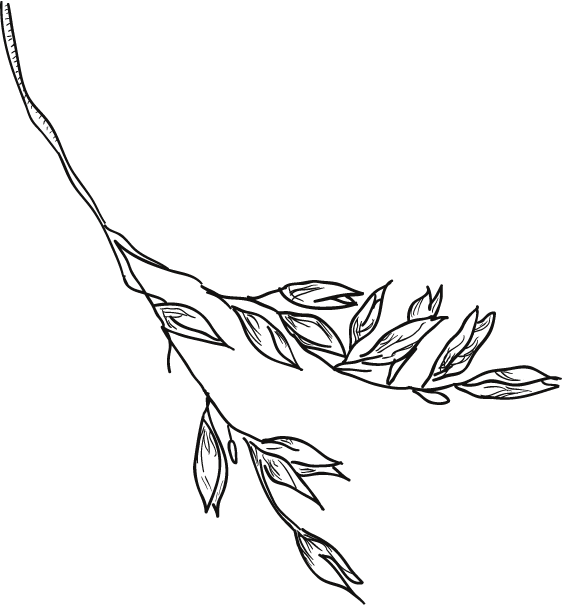 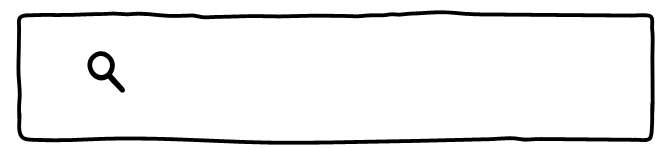 单击此处输入标题文本
单击此处输入标题文本
No matter how bad your heart has been broken, the world doesn’t stop for your grief. The sun comes right back up the next day.
No matter how bad your heart has been broken, the world doesn’t stop for your grief. The sun comes right back up the next day.
单击此处输入文本
单击此处输入文本
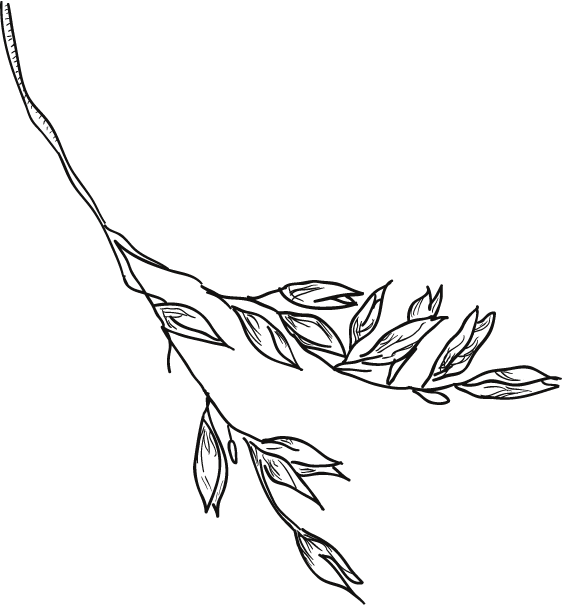 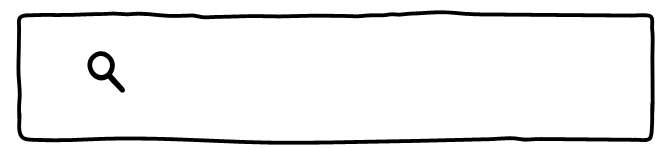 单击此处输入标题文本
Love is not a maybe thing. You know when you love someone.
Love is not a maybe thing. You know when you love someone.
输入文本
Love is not a maybe thing. You know when you love someone.
Love is not a maybe thing. You know when you love someone.
Love is not a maybe thing. You know when you love someone.
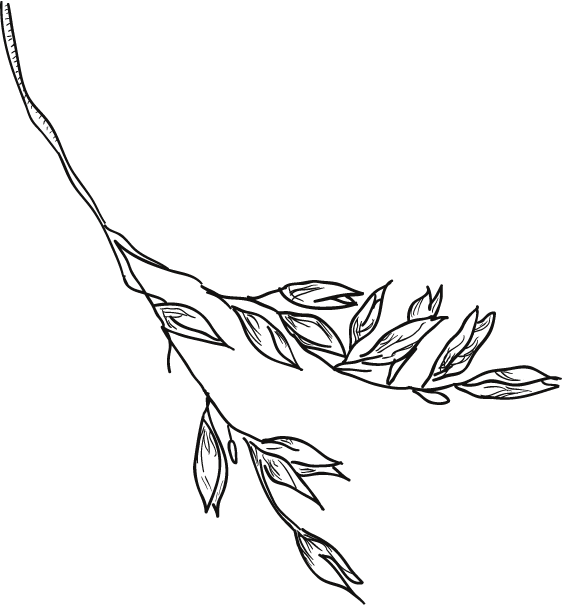 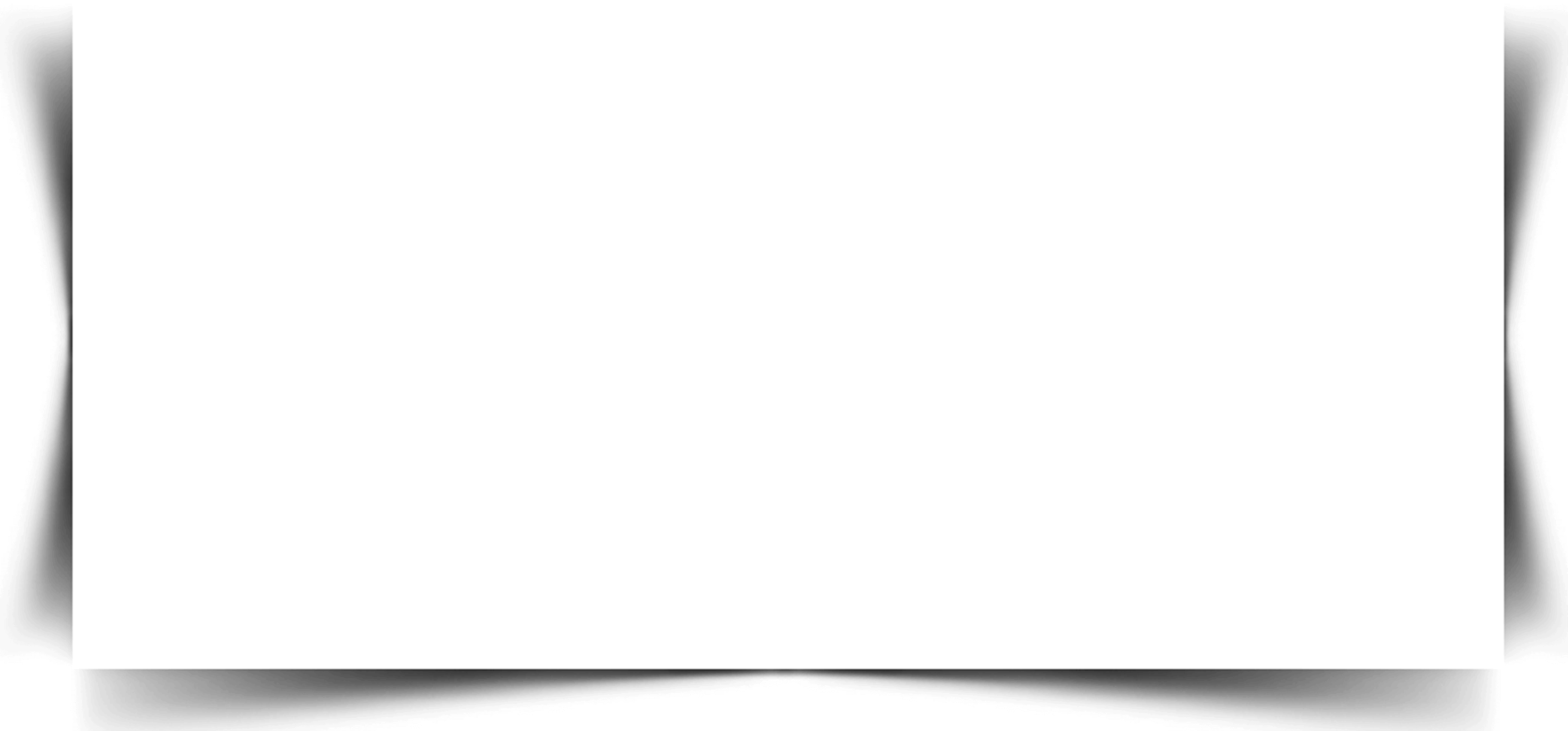 Part.02
单击此处输入标题
Click here to enter a title
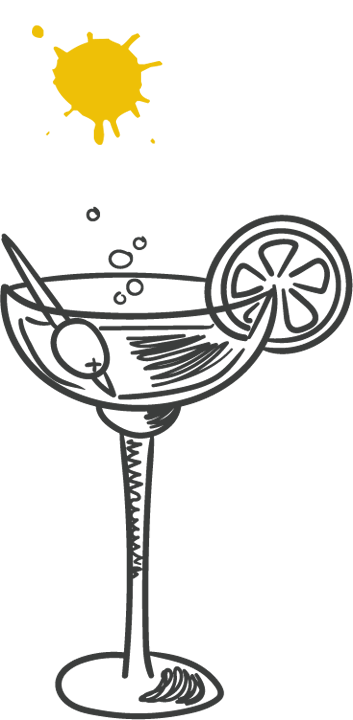 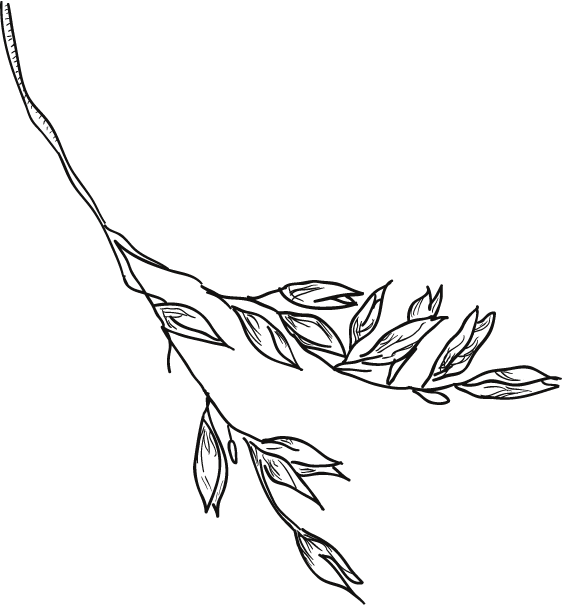 单击此处输入标题
单击此处输入标题
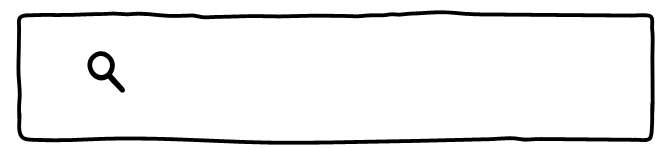 单击此处输入标题文本
No matter how bad your heart has been broken, the world doesn’t stop for your grief. The sun comes right back up the next day.
No matter how bad your heart has been broken, the world doesn’t stop for your grief. The sun comes right back up the next day.
No matter how bad your heart has been broken, the world doesn’t stop for your grief. The sun comes right back up the next day.
No matter how bad your heart has been broken, the world doesn’t stop for your grief. The sun comes right back up the next day.
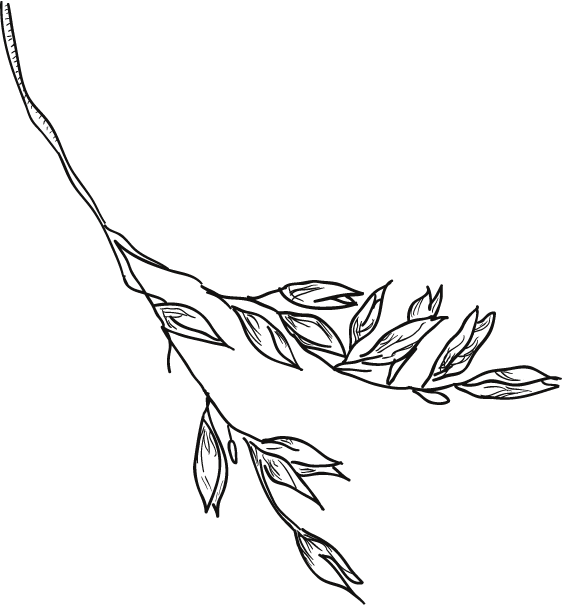 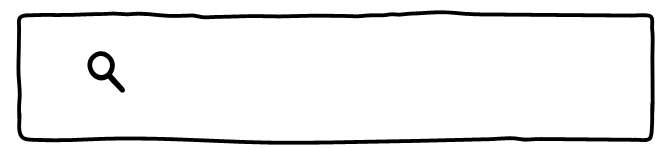 单击此处输入标题文本
单击此处输入标题
If they throw stones at you, don’t throw back, use them to build your own foundation instead.
单击此处输入标题
If they throw stones at you, don’t throw back, use them to build your own foundation instead.
单击此处输入标题
If they throw stones at you, don’t throw back, use them to build your own foundation instead.
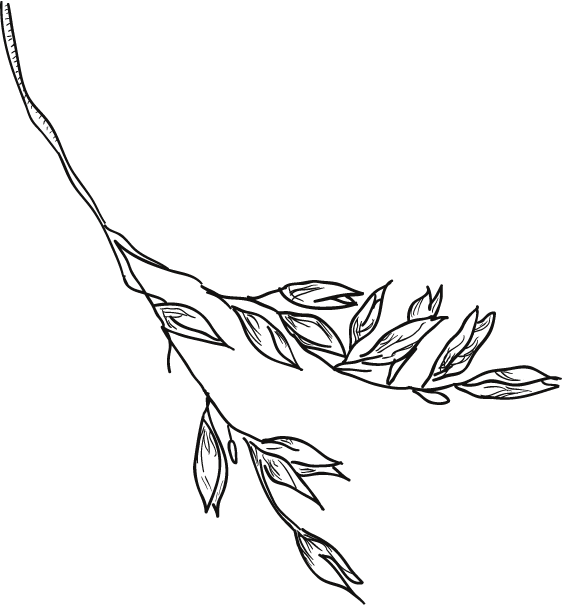 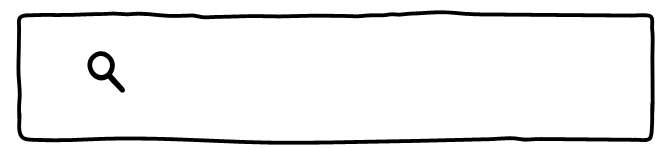 单击此处输入标题文本
KNOWLEDGE IS POWER
No matter how bad your heart has been broken, the world doesn’t stop for your grief. The sun comes right back up the next day.
No matter how bad your heart has been broken, the world doesn’t stop for your grief. The sun comes right back up the next day.
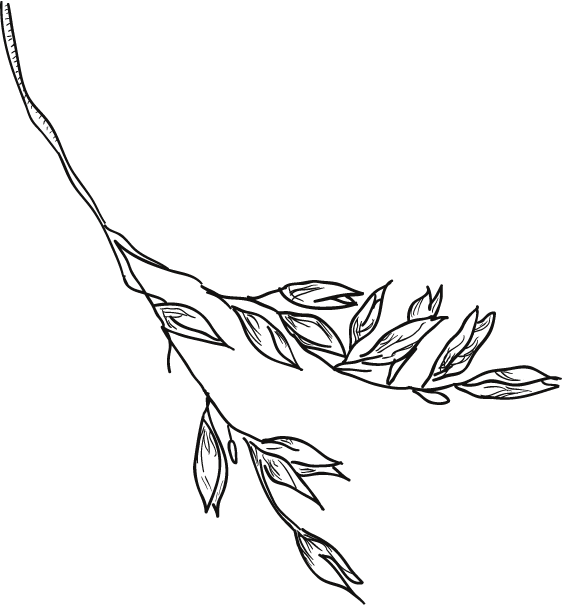 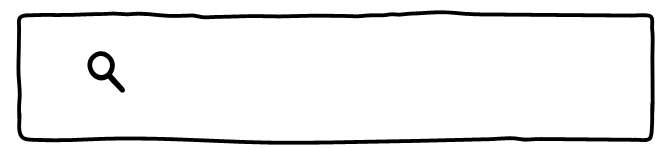 单击此处输入标题文本
No matter how bad your heart has been broken, the world doesn’t stop for your grief. The sun comes right back up the next day.
No matter how bad your heart has been broken, the world doesn’t stop for your grief. The sun comes right back up the next day.
单击此处输入文本
No matter how bad your heart has been broken, the world doesn’t stop for your grief. The sun comes right back up the next day.
No matter how bad your heart has been broken, the world doesn’t stop for your grief. The sun comes right back up the next day.
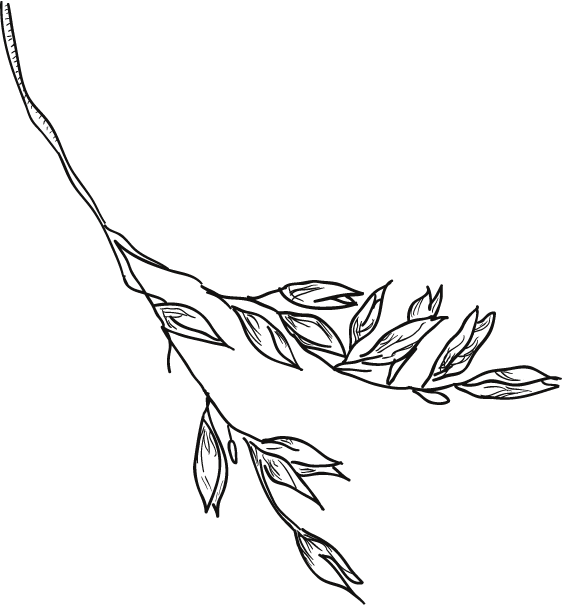 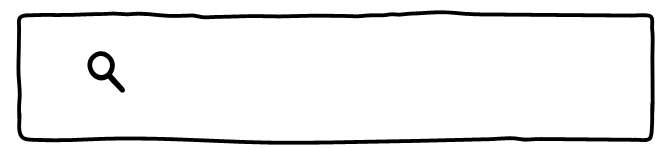 单击此处输入标题文本
单击此处输入标题
If they throw stones at you, don’t throw back, use them to build your own foundation instead.
If they throw stones at you, don’t throw back, use them to build your own foundation instead.
单击此处输入标题
If they throw stones at you, don’t throw back, use them to build your own foundation instead.
If they throw stones at you, don’t throw back, use them to build your own foundation instead.
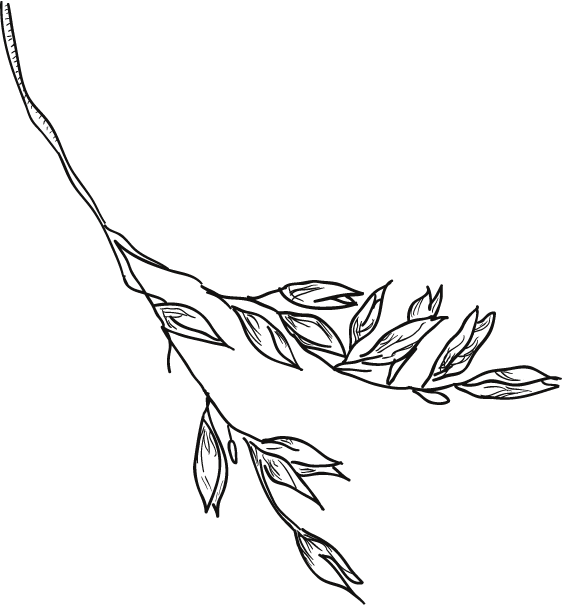 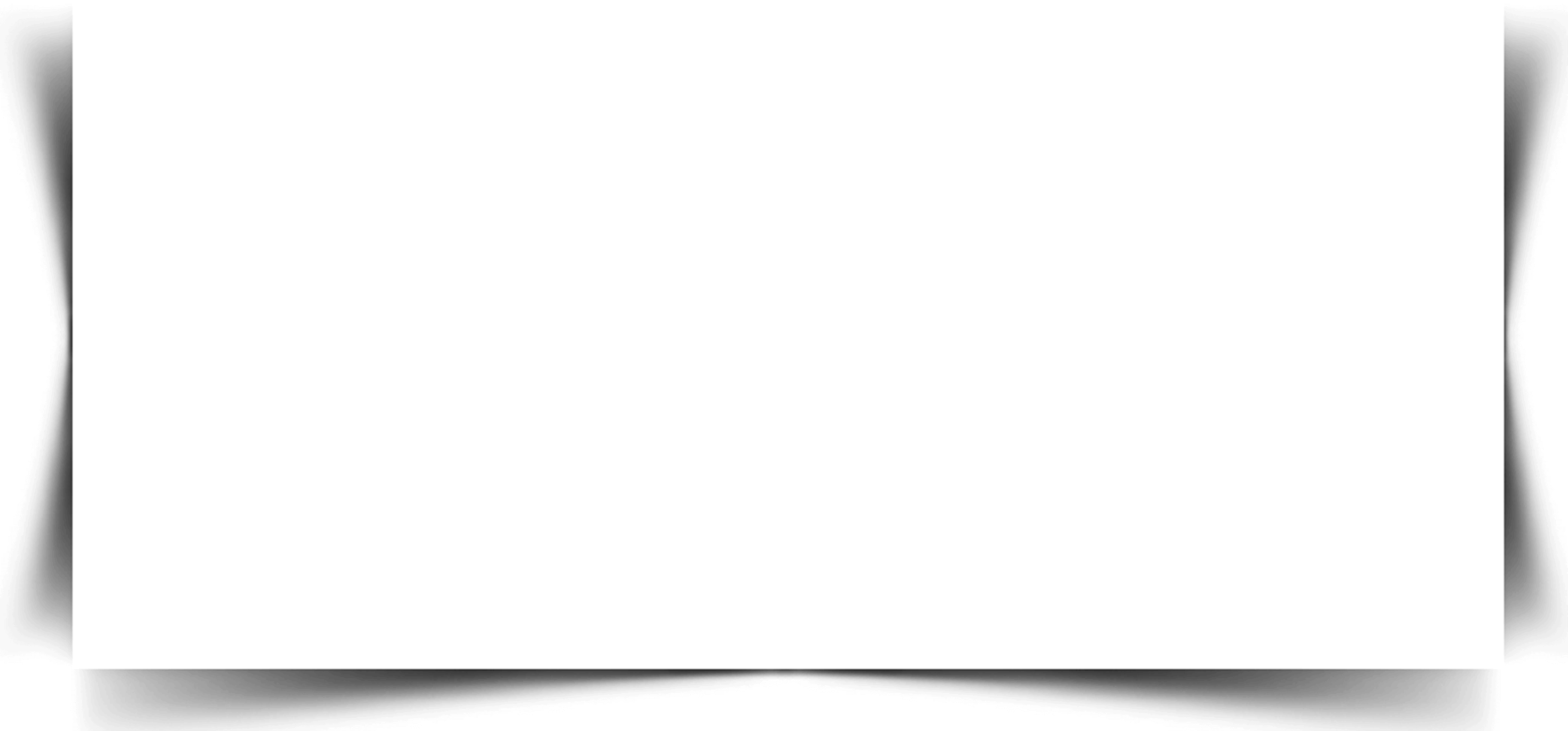 Part.03
单击此处输入标题
Click here to enter a title
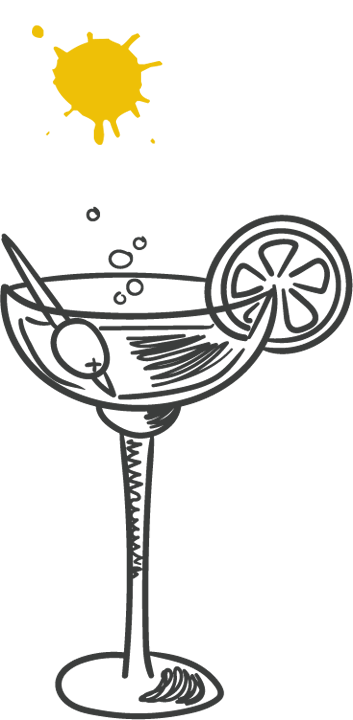 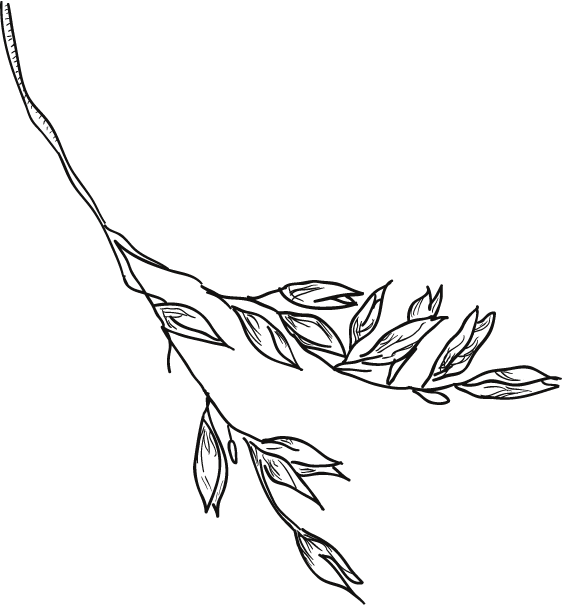 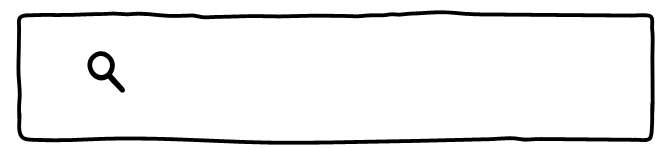 单击此处输入标题文本
单击此处输入标题
单击此处输入标题
单击此处输入标题
单击此处输入标题
No matter how bad your heart has been broken, the world doesn’t stop for your grief. The sun comes right back up the next day.No matter how bad your heart has been broken, the world doesn’t stop for your grief. The sun comes right back up the next day.No matter how bad your heart has been broken, the world doesn’t stop for your grief. The sun comes right back up the next day.
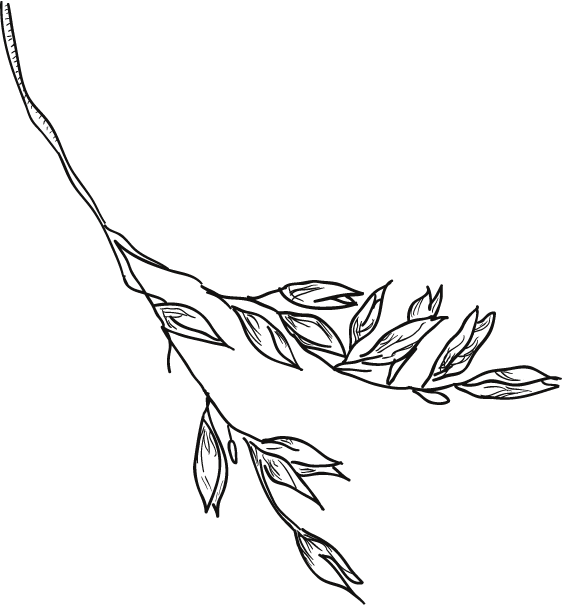 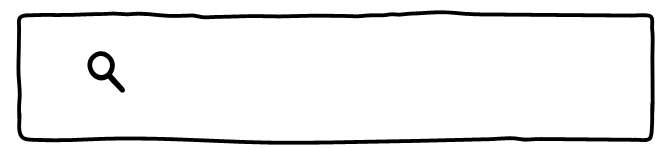 单击此处输入标题文本
单击此处输入标题
输入文本
If they throw stones at you, don’t throw back, use them to build your own foundation instead.
If they throw stones at you, don’t throw back, use them to build your own foundation instead.
单击此处输入标题
If they throw stones at you, don’t throw back, use them to build your own foundation instead.
If they throw stones at you, don’t throw back, use them to build your own foundation instead.
输入文本
输入文本
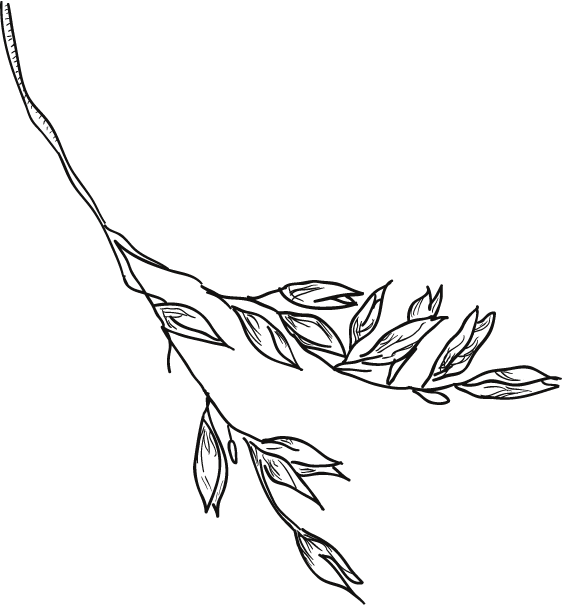 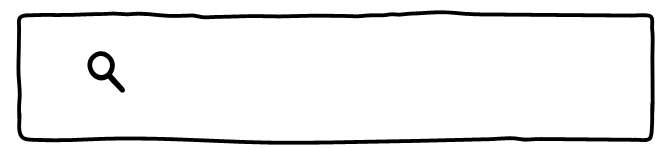 单击此处输入标题文本
If they throw stones at you, don’t throw back, use them to build your own foundation instead.
If they throw stones at you, don’t throw back, use them to build your own foundation instead.
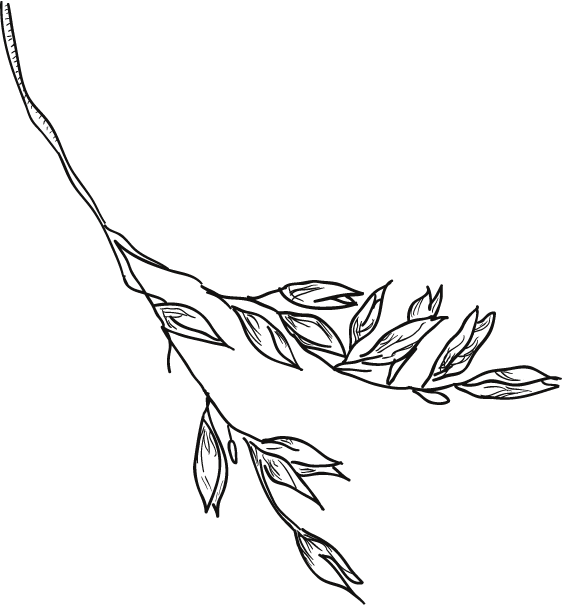 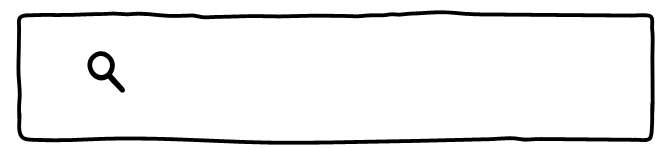 单击此处输入标题文本
02
单击此处输入文本
单击此处输入文本
01
No matter how bad your heart has been broken, the world doesn’t stop for your grief. The sun comes right back up the next day.
No matter how bad your heart has been broken, the world doesn’t stop for your grief. The sun comes right back up the next day.
04
03
单击此处输入文本
单击此处输入文本
No matter how bad your heart has been broken, the world doesn’t stop for your grief. The sun comes right back up the next day.
No matter how bad your heart has been broken, the world doesn’t stop for your grief. The sun comes right back up the next day.
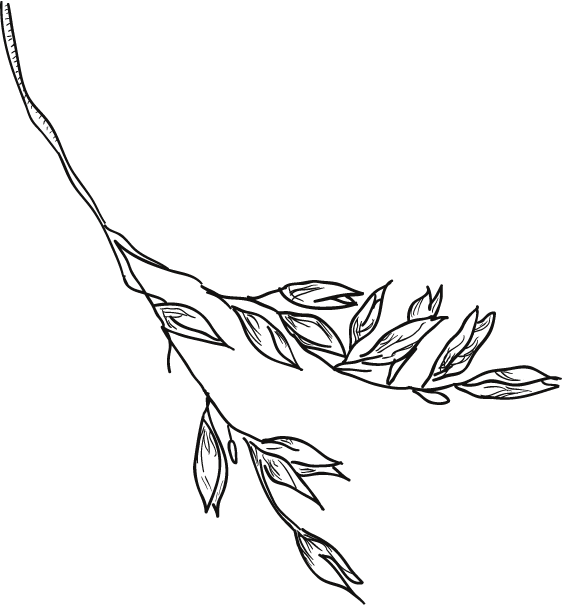 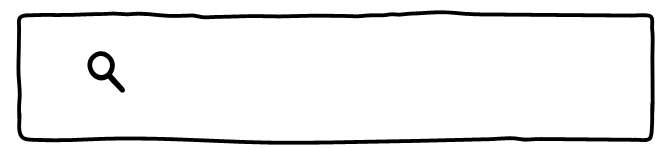 单击此处输入标题文本
No matter how bad your heart has been broken, the world doesn’t stop for your grief. The sun comes right back up the next day.No matter how bad your heart has been broken, the world doesn’t stop for your grief. The sun comes right back up the next day.No matter how bad your heart has been broken, the world doesn’t stop for your grief. The sun comes right back up the next day.
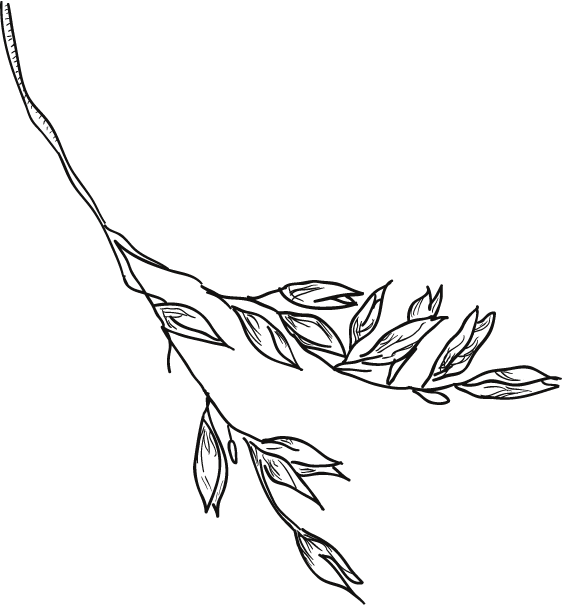 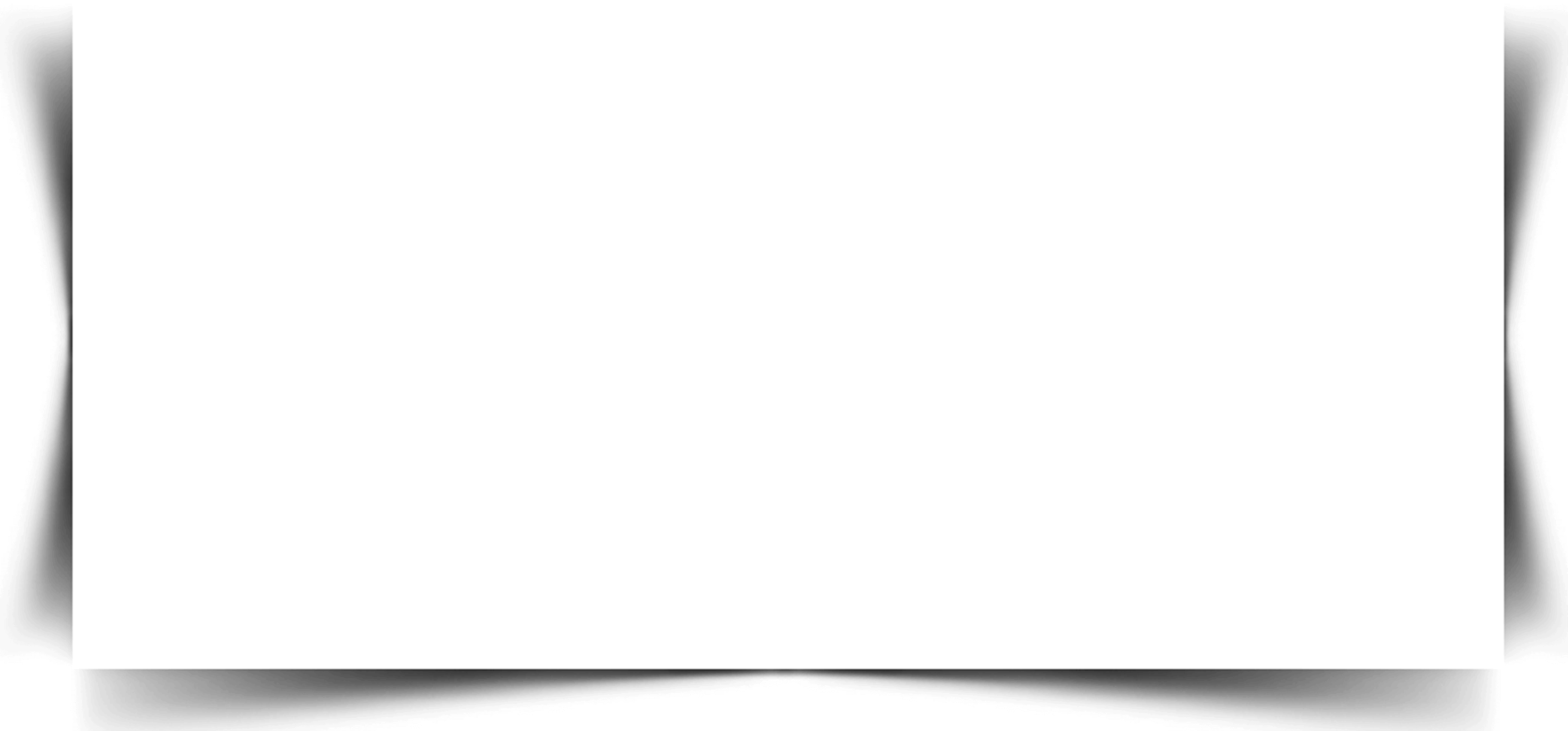 Part.04
单击此处输入标题
Click here to enter a title
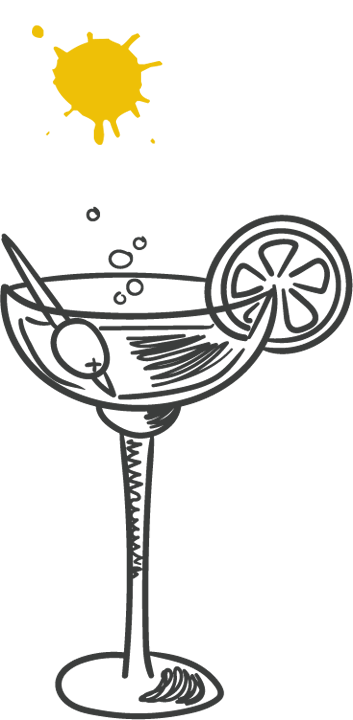 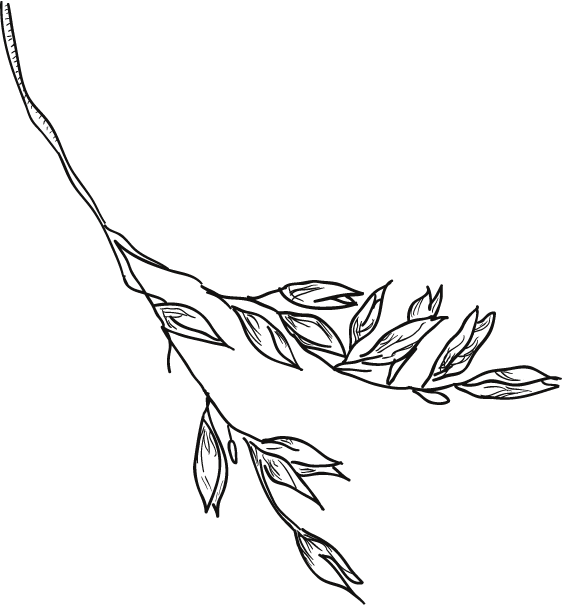 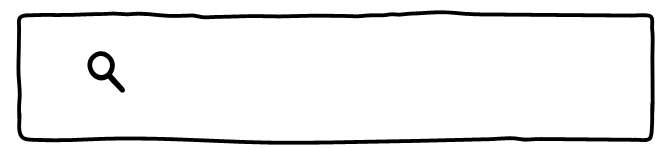 单击此处输入标题文本
单击此处输入文本
No matter how bad your heart has been broken, the world doesn’t stop for your grief. The sun comes right back up the next day.
No matter how bad your heart has been broken, the world doesn’t stop for your grief. The sun comes right back up the next day.
单击此处输入文本
No matter how bad your heart has been broken, the world doesn’t stop for your grief. The sun comes right back up the next day.
No matter how bad your heart has been broken, the world doesn’t stop for your grief. The sun comes right back up the next day.
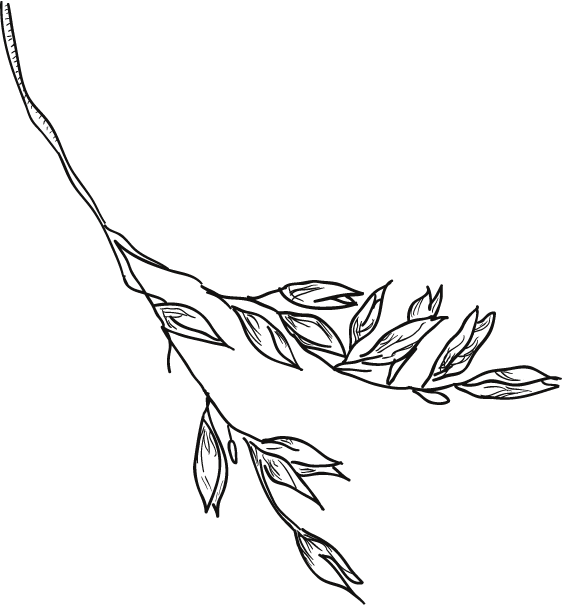 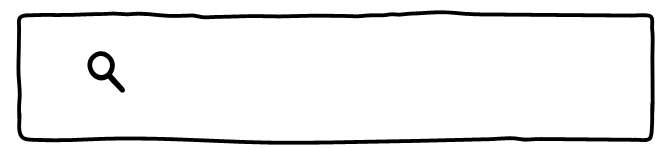 单击此处输入标题文本
单击此处输入文本
单击此处输入文本
No matter how bad your heart has been broken, the world doesn’t stop for your grief. The sun comes right back up the next day.
No matter how bad your heart has been broken, the world doesn’t stop for your grief. The sun comes right back up the next day.
单击此处输入文本
单击此处输入文本
No matter how bad your heart has been broken, the world doesn’t stop for your grief. The sun comes right back up the next day.
No matter how bad your heart has been broken, the world doesn’t stop for your grief. The sun comes right back up the next day.
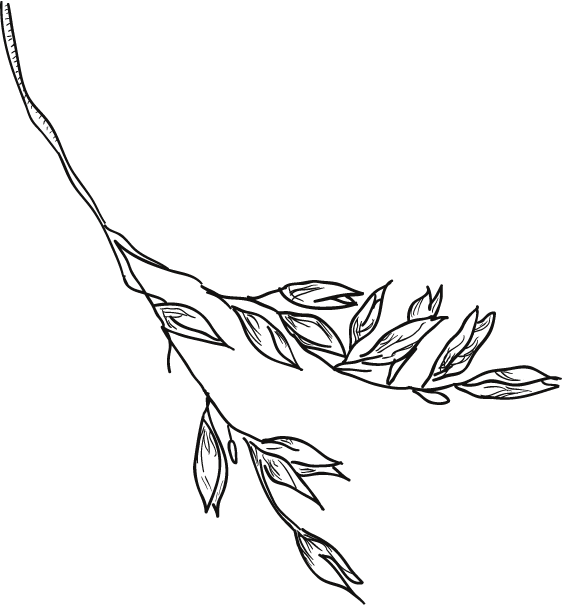 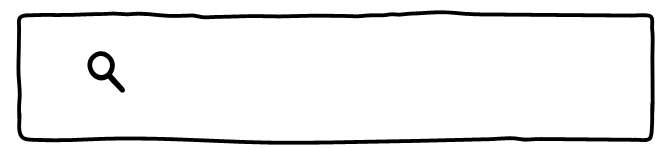 单击此处输入标题文本
KNOWLEDGE IS POWER
No matter how bad your heart has been broken, the world doesn’t stop for your grief. The sun comes right back up the next day.
No matter how bad your heart has been broken, the world doesn’t stop for your grief. The sun comes right back up the next day.
KNOWLEDGE IS POWER
No matter how bad your heart has been broken, the world doesn’t stop for your grief. The sun comes right back up the next day.
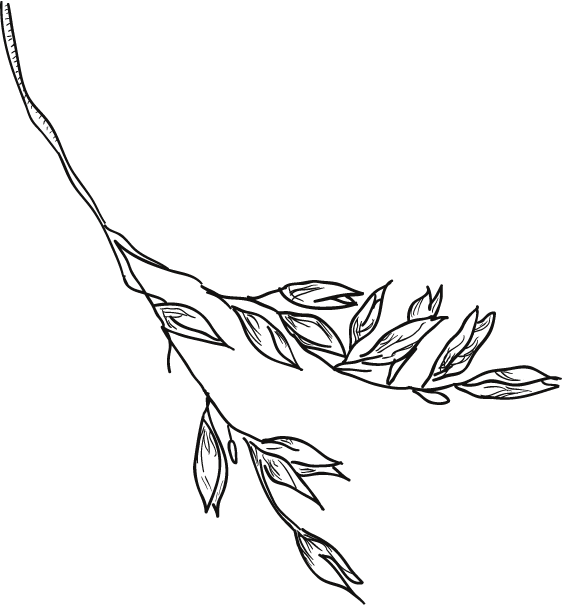 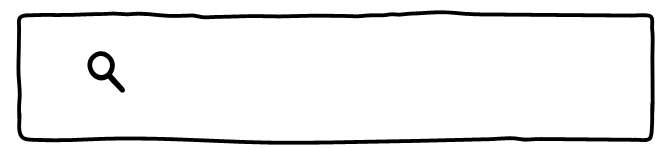 单击此处输入标题文本
KNOWLEDGE IS POWER
KNOWLEDGE IS POWER
No matter how bad your heart has been broken, the world doesn’t stop for your grief. The sun comes right back up the next day.
No matter how bad your heart has been broken, the world doesn’t stop for your grief. The sun comes right back up the next day.
No matter how bad your heart has been broken, the world doesn’t stop for your grief. The sun comes right back up the next day.
No matter how bad your heart has been broken, the world doesn’t stop for your grief. The sun comes right back up the next day.
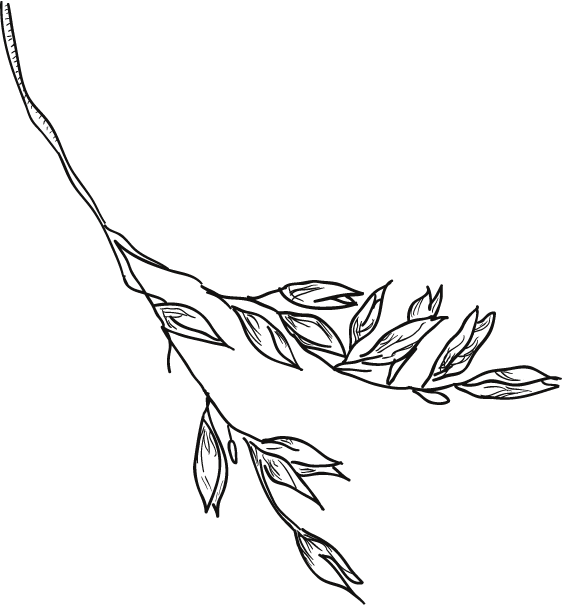 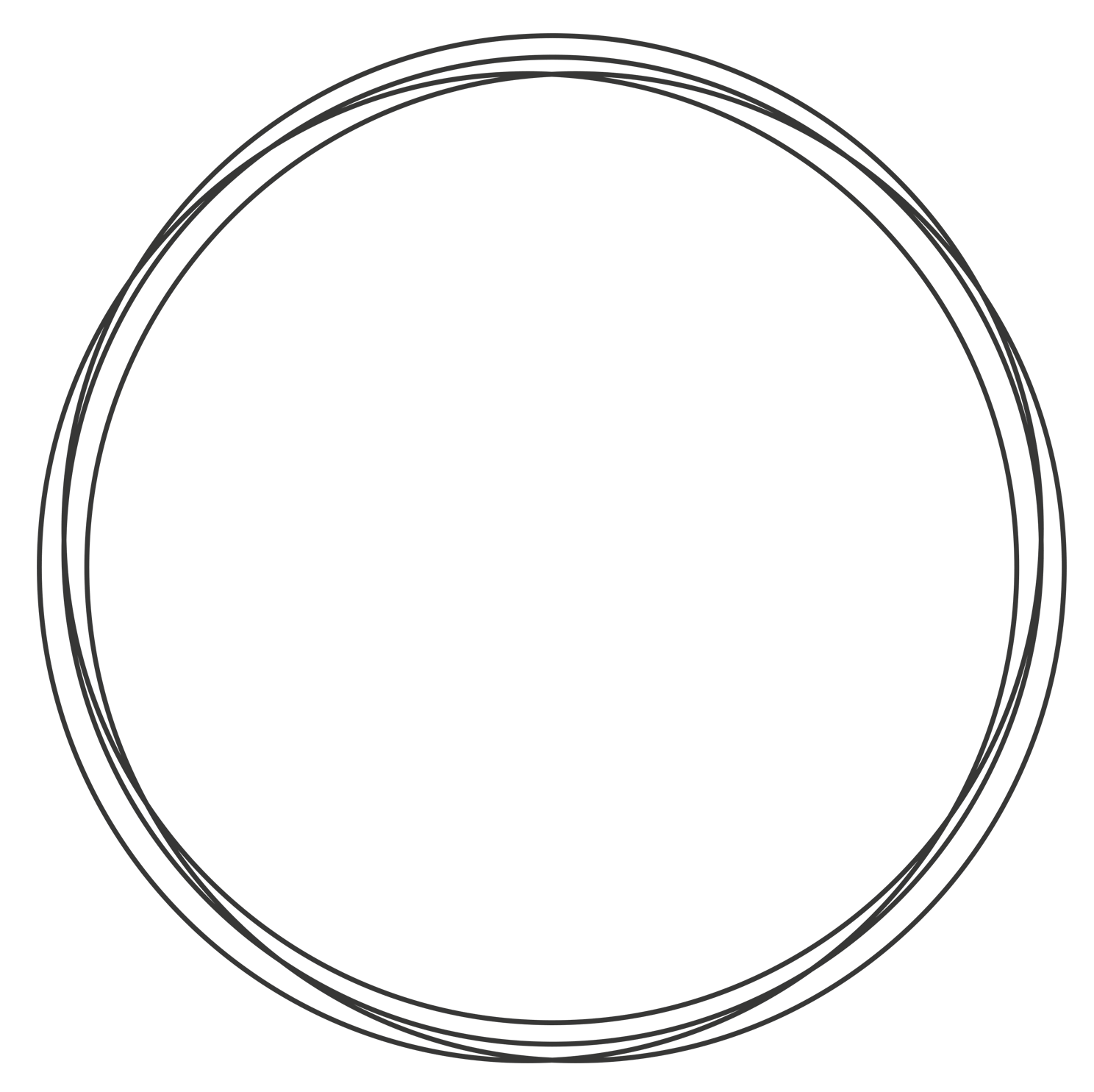 谢谢观看
Thank you for watching
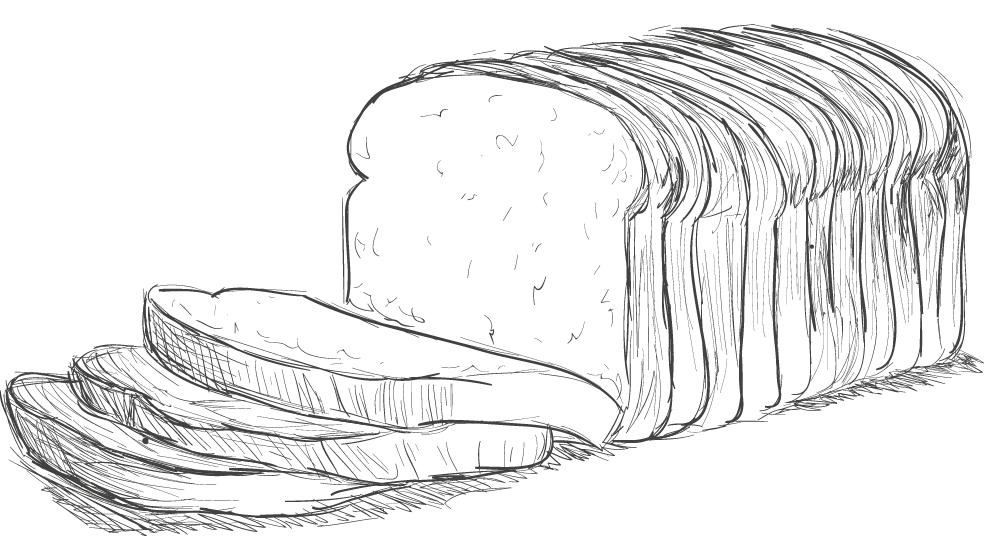